PAŃSTWOWA WYŻSZA SZKOŁA ZAWODOWA 
IM. STANISŁAWA PIGONIA W KROŚNIE
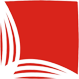 KIERUNEK: TOWAROZNAWSTWO
SPECJALNOŚĆ: KSZTAŁTOWANIE I OCENA JAKOŚCI PRODUKTU
Konsumenci wobec żywności wygodnej
Angelika Król
nr albumu: 21071
Praca dyplomowa napisana pod kierunkiem:
 dr inż. Małgorzata Źródło-Loda
Cel i zakres pracy:
Celem pracy była analiza zachowań nabywczych konsumentów wobec mrożonej żywności wygodnej – owoców, warzyw i wybranych dań garmażeryjnych. 
Zakres pracy obejmuje przegląd piśmiennictwa oraz część badawcza
Materiał:
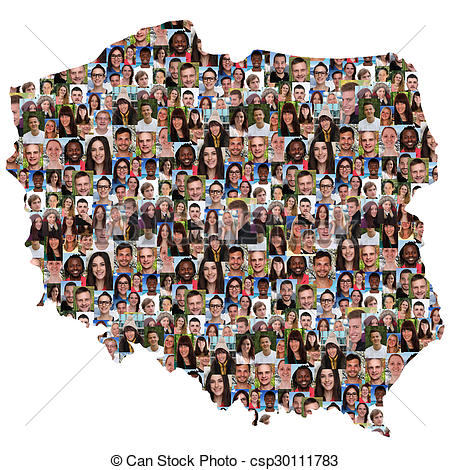 Metody:
Badanie ankietowe zostało przeprowadzone w dniach 02-31.01.2018r.
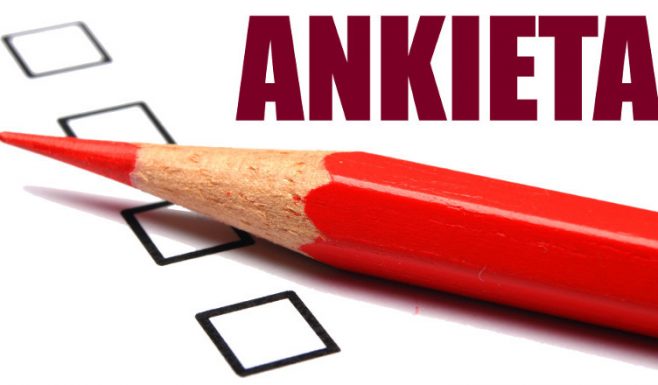 Struktura wiekowa respondentów, którzy nie spotkali się z terminem „żywność wygodna”
Główne powody korzystania z żywności wygodnej .
Częstotliwość spożywania mrożonych truskawek.
Marki najczęściej kupowane przez respondentów.
Podsumowanie:
Najczęściej spożywanymi mrożonymi owocami są truskawki, maliny oraz jagody, a  najrzadziej mieszanki kompotowe oraz owoce tropikalne. 
Spośród mrożonych warzyw najczęściej wybieranymi przez konsumentów są zupy, kalafior a także mieszanki warzywne, najrzadziej zaś brukselka. 
Konsumenci chętnie spożywają mrożone dania garmażeryjne typu kluski śląskie, pierogi, zapiekanki i pizza. 
Konsumenci najczęściej zaopatrują się w żywność wygodną w dyskontach oraz hipermarketach, a blisko 1/3 sama przygotowuje mrożonki w domu. 
Głównymi powodami korzystania z żywności wygodnej przez konsumentów są łatwość przygotowania potraw oraz brak czasu na przygotowanie posiłku. 
Najważniejszą zaletą żywności wygodnej zdaniem konsumentów jest dostępność przez cały rok sezonowych warzyw i owoców, długi termin przydatności do spożycia a także skrócenie czasu przygotowania posiłku.